Человек   у     моря
Презентация 
учащихся  4 класса
Никифорова Михаила
Поликарпова Алексея
Черноморский   регион
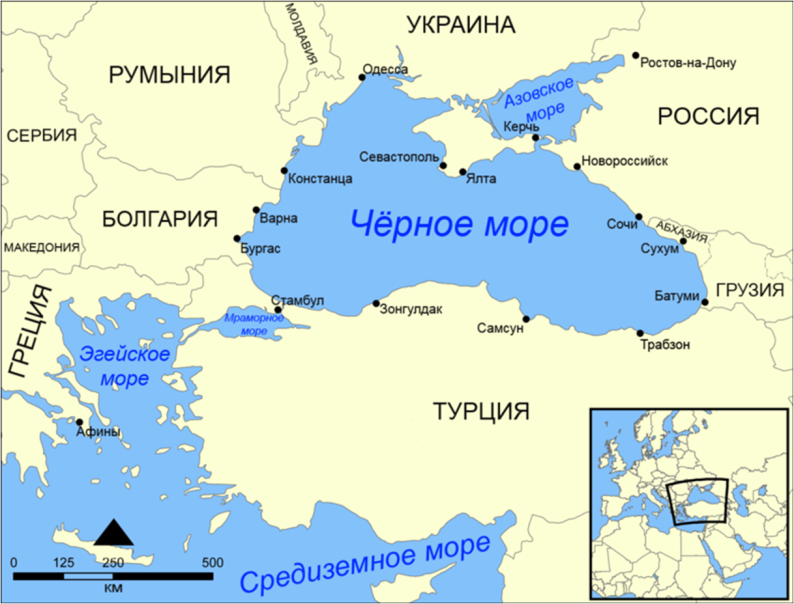 Чёрное  море  —  важный  район 
 транспортных перевозок, 
 а  также  один  из  крупнейших
 курортных  регионов  Евразии.

Чёрное  море  
сохраняет  важное 
стратегическое                                           и   военное  значение.
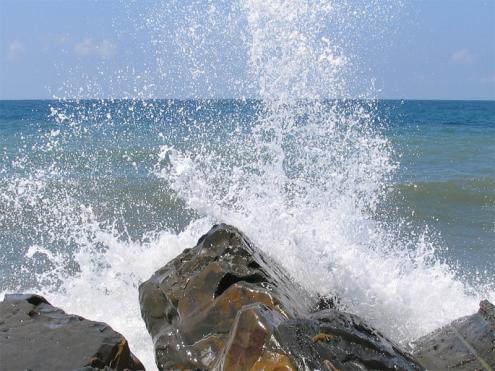 Анапа —  самое   солнечное    место                                 на   Черноморском  побережье    Кавказа
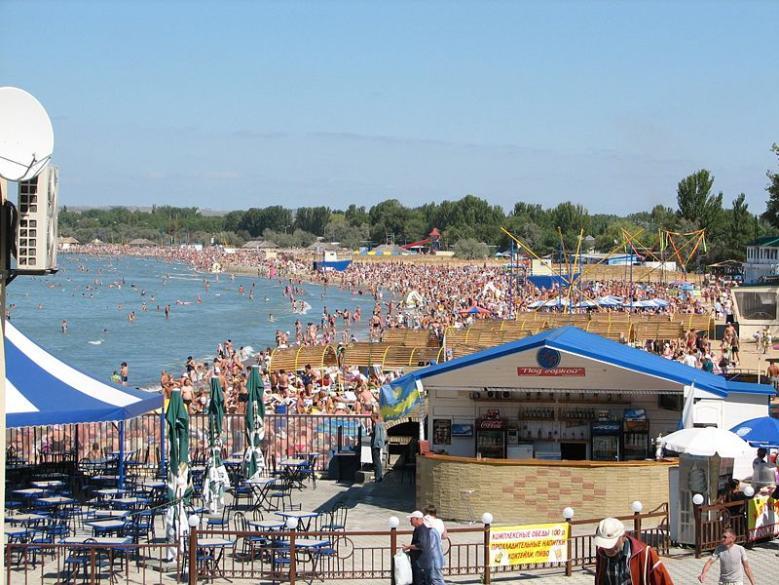 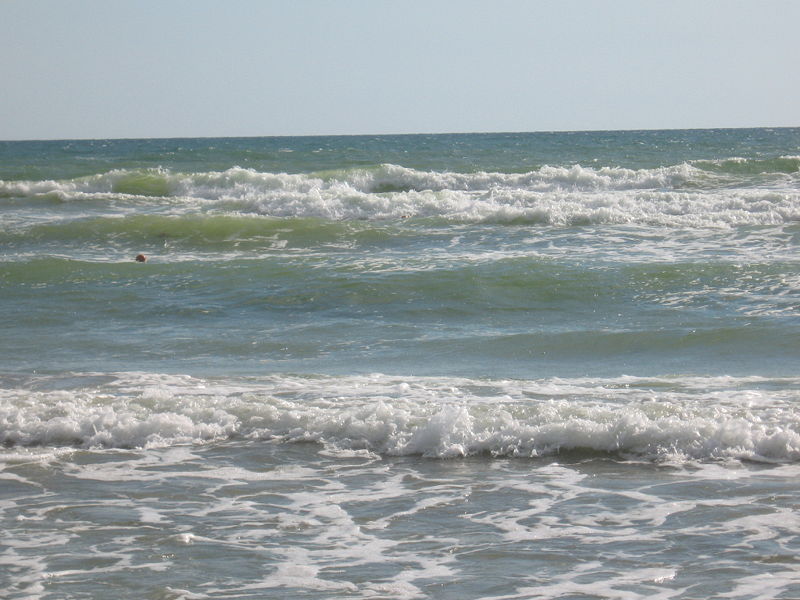 Чёрное море в районе Анапы
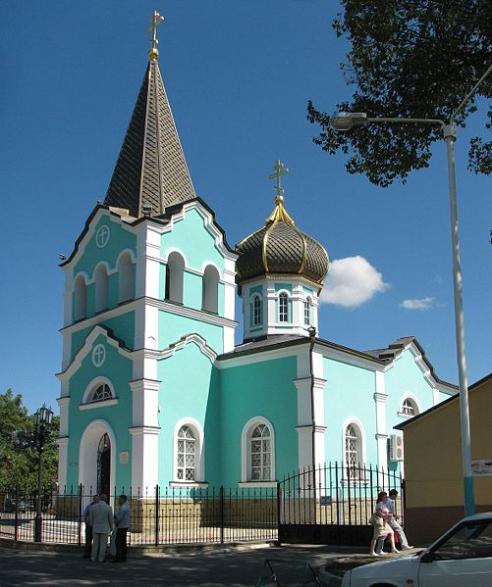 Свято - Онуфриевский 
храм. 
Заложен в 1829г.
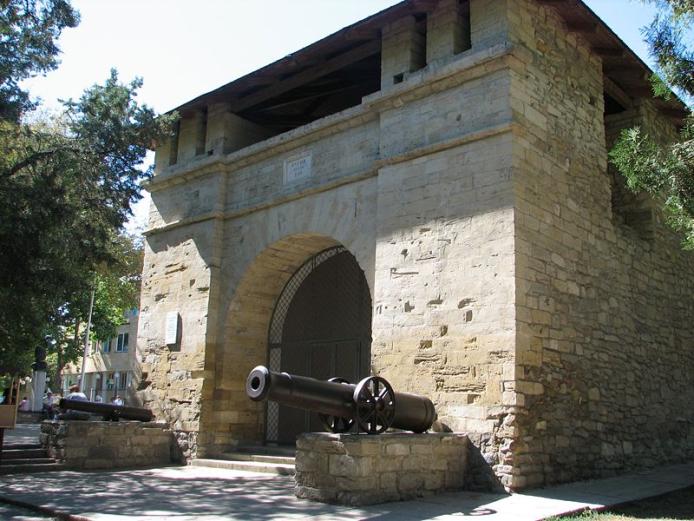 Русские  ворота  –  остатки  турецкой  крепости, 
 построенной  в  1783г.
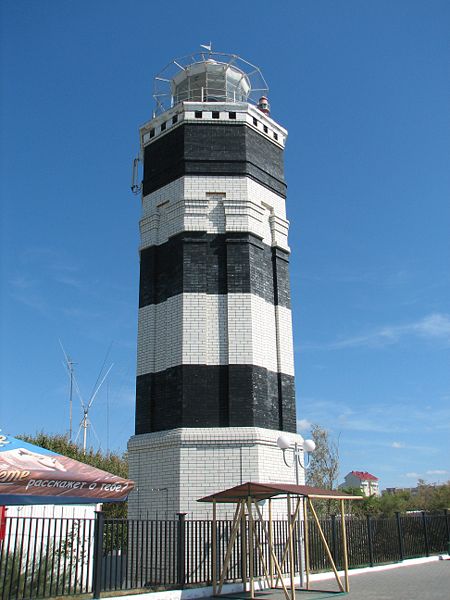 Маяк
Геленджик – популярный  курорт на  Черноморском  побережье  Кавказа
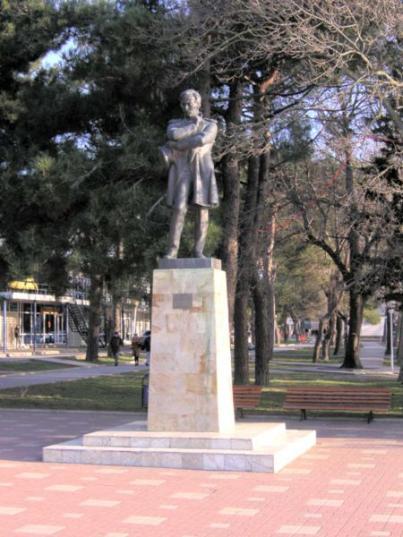 Арка, отмечающая начало 
Лермонтовского бульвара
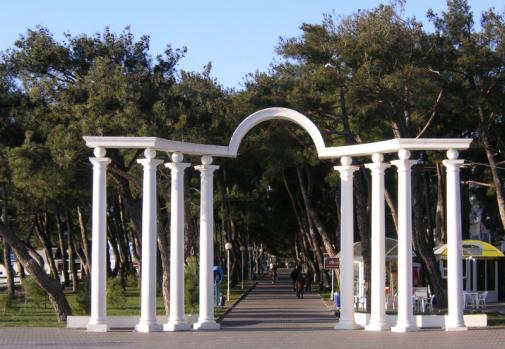 Памятник М.Ю.Лермонтову.
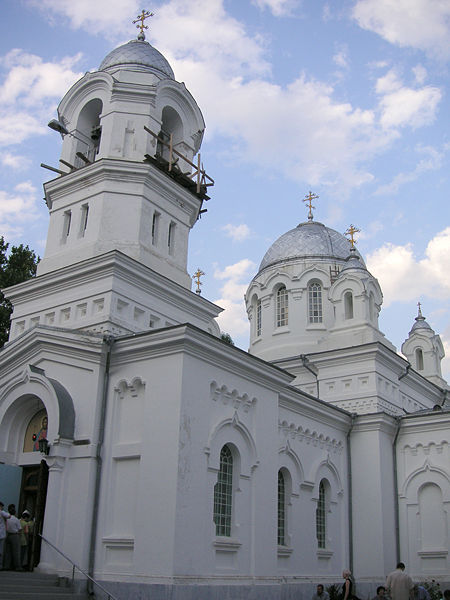 Общий  вид  храма 
Вознесения  Господня
Авиационная  группа высшего пилотажа в небе над Геленджиком
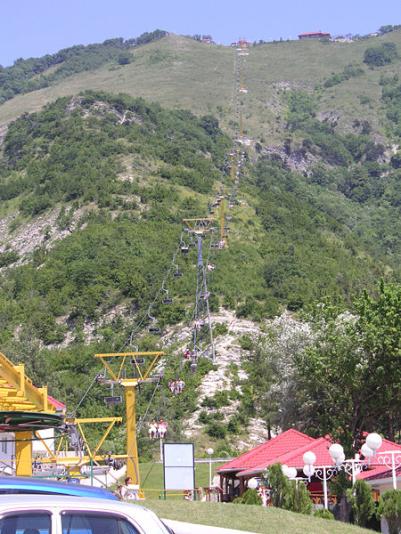 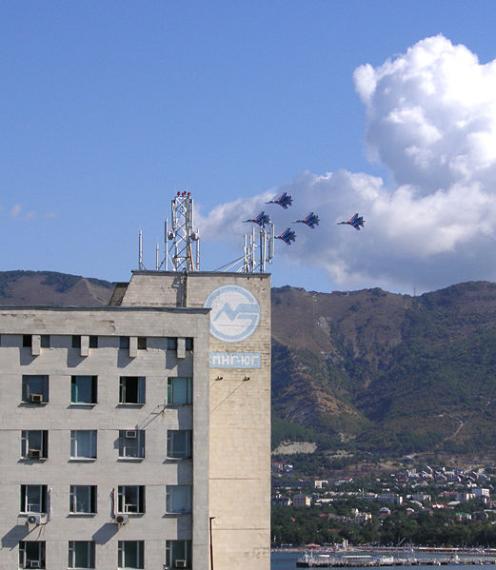 Геленджикская  восточная 
 канатная  дорога
Сочи — самый   крупный  курортный город   России
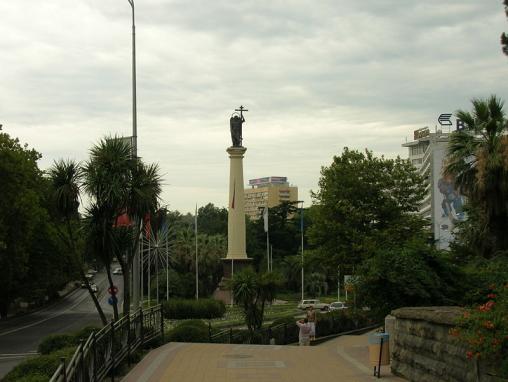 Сочинский 
 цирк
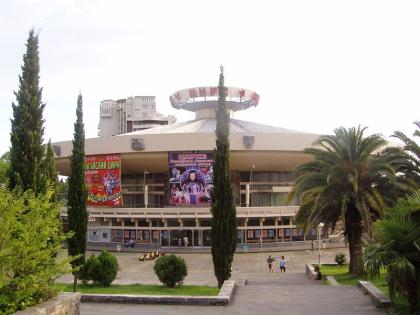 Монумент  
Архангела  Михаила
Постоянное  население  города — 402,043 человека (2007). Во  время курортного  сезона  население  города многократно  увеличивается  за  счет отдыхающих.
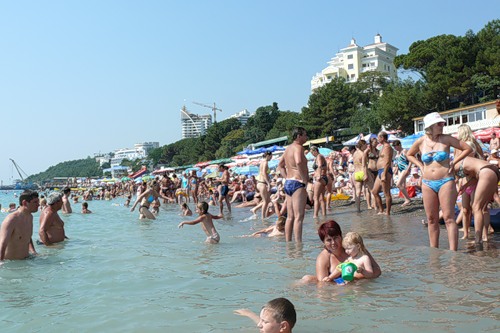 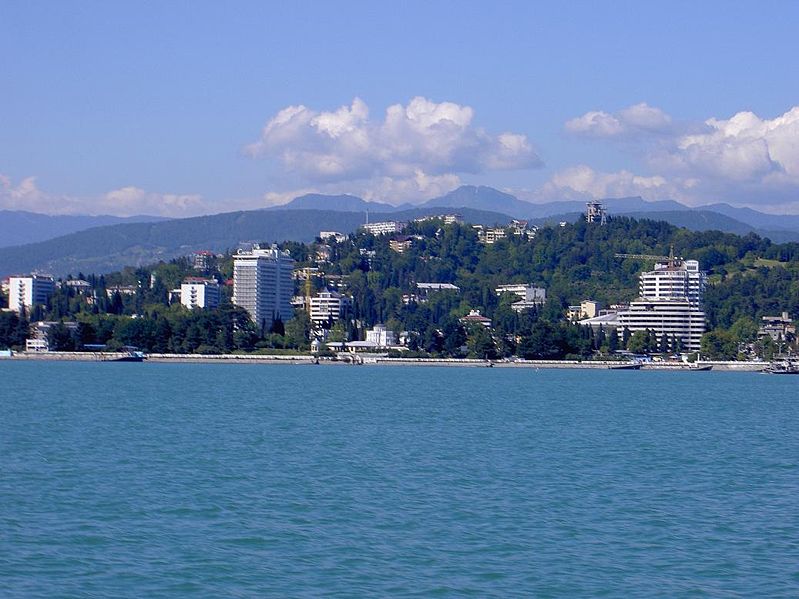 Вид  на  Сочи  и  Кавказские  горы  с  моря
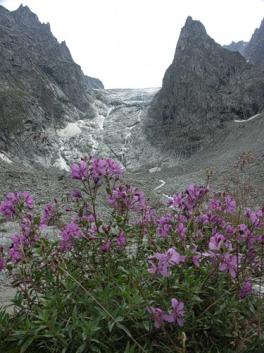 В  окрестностях  Сочи  находятся 
гора Фишт  (2867 м), 
гора Чугуш (3238 м),
 гора Пшиш (3790 м). 
Эти вершины хорошо видны из города.
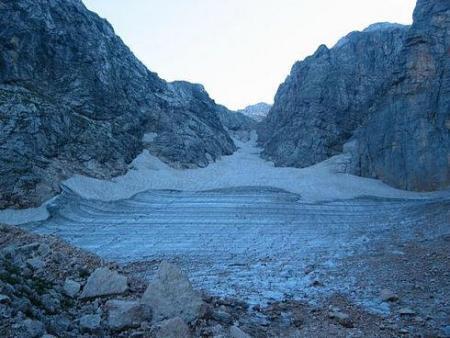 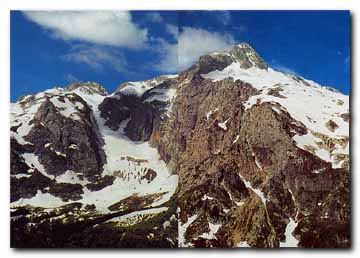 Ледник  Фишт
Скульптура 
 Нептуна
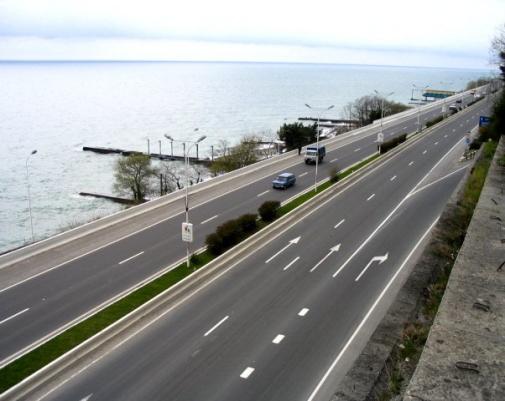 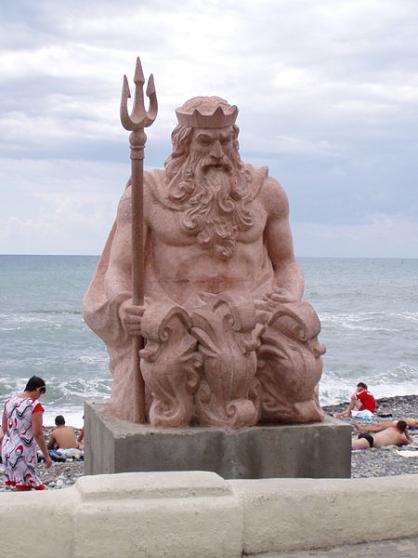 Автострада  
Сочи - Адлер
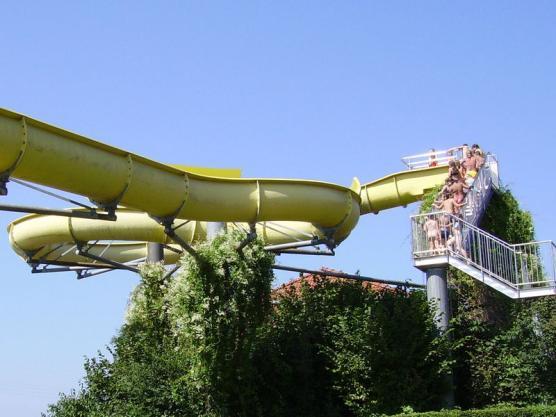 Водяная  горка                      в  аквапарке
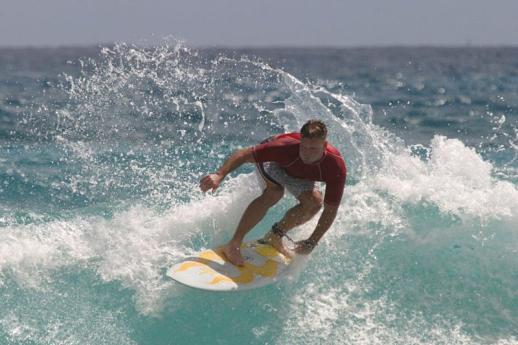 Сёрфинг  — 
 катание на  волне 
с  применением 
технических  средств
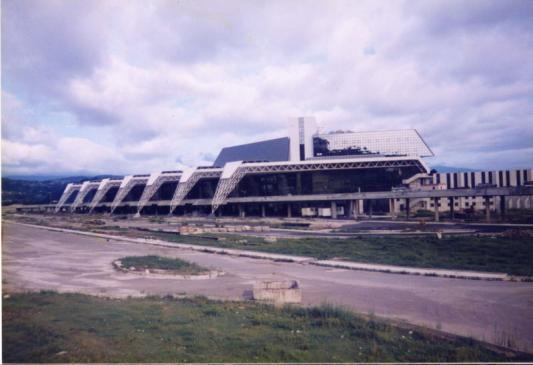 Телевизионная  башня
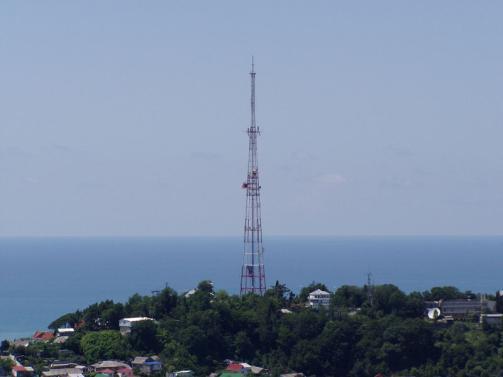 Новый  терминал 
аэропорта  Сочи
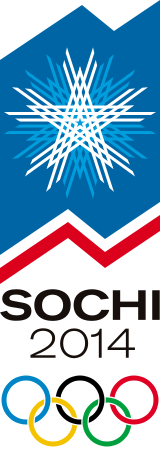 В  Сочи                 (вместе   с  посёлком Красная  Поляна, 
находящимся  в  39 км от Сочи) 
будут  проведены первые  Зимние Олимпийские  игры       в   России
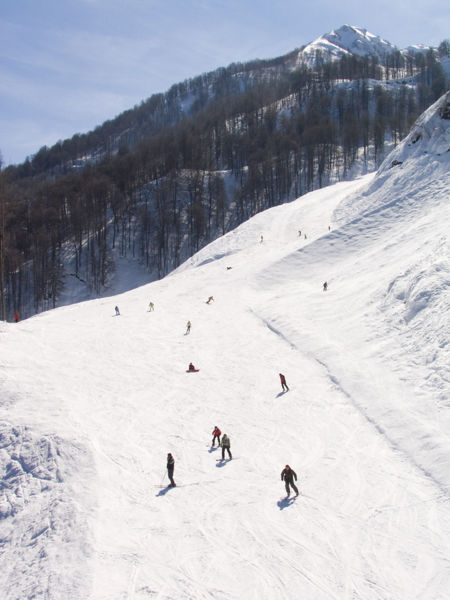 На  горнолыжных  трассах 
Красной  Поляны